Speaking lesson
with Julie
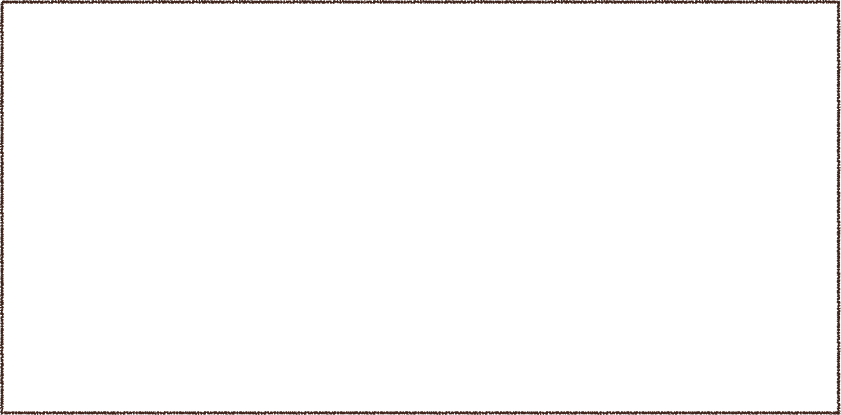 What’s the meaning of the color
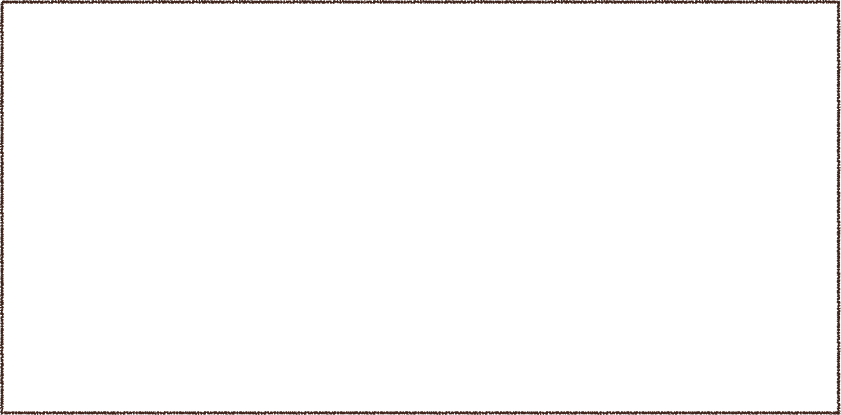 What’s the meaning of the color
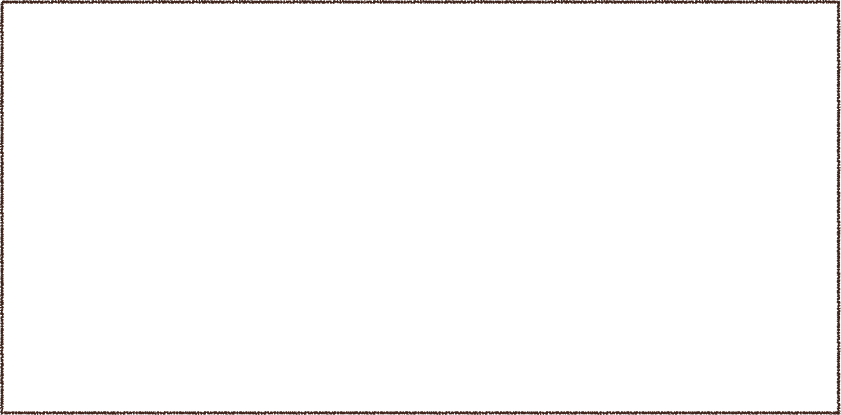 What’s the meaning of the color
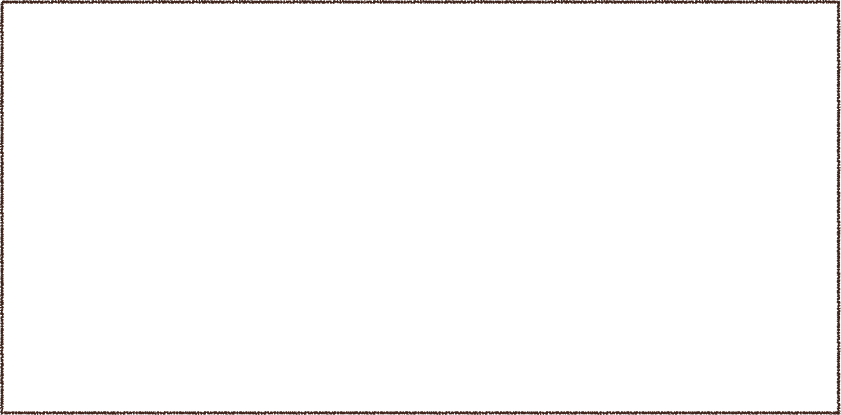 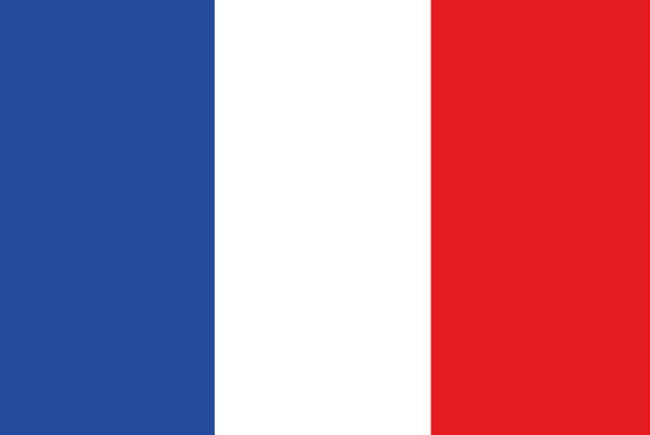 The French Flag
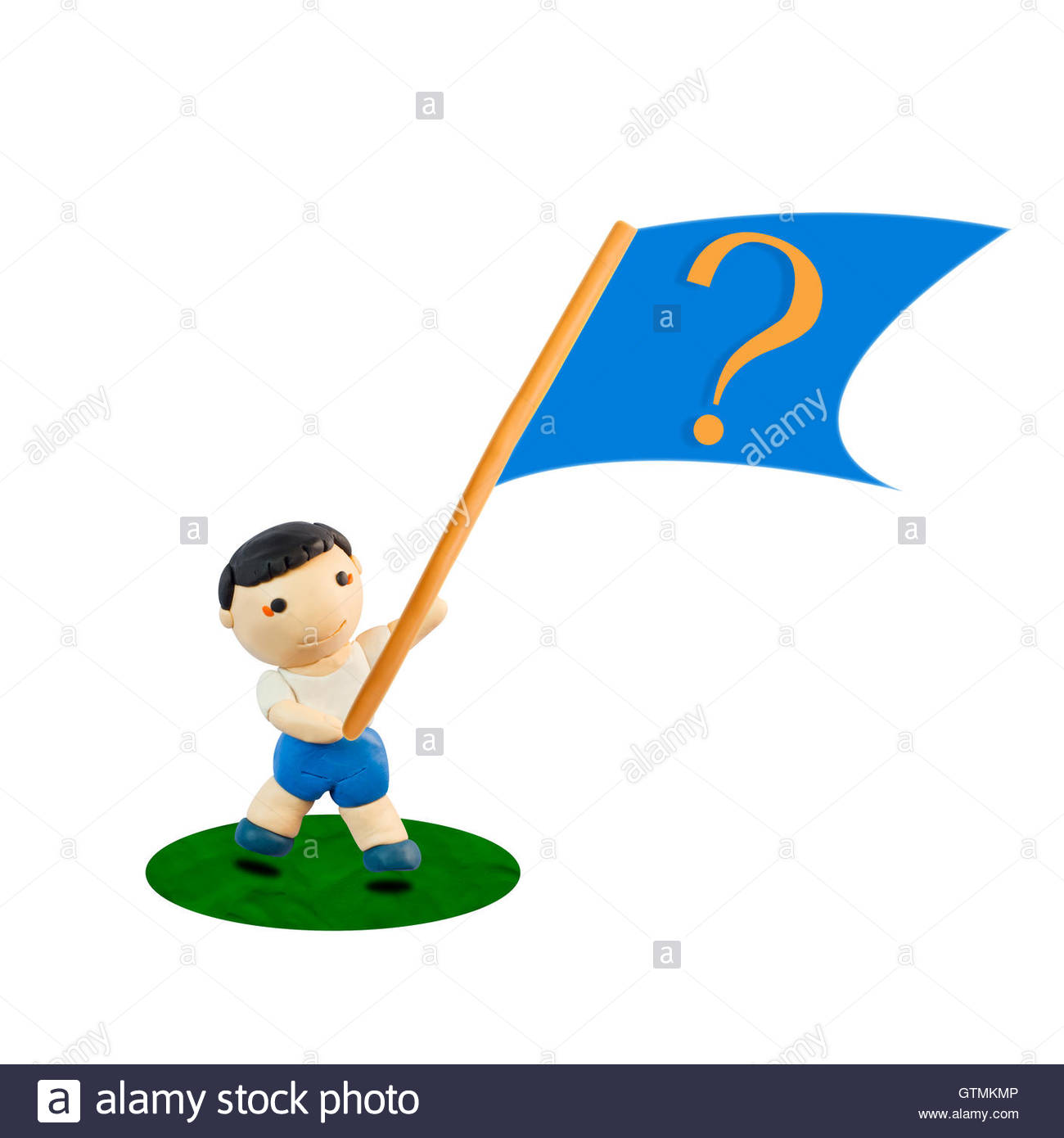 What if we make a our
class flag
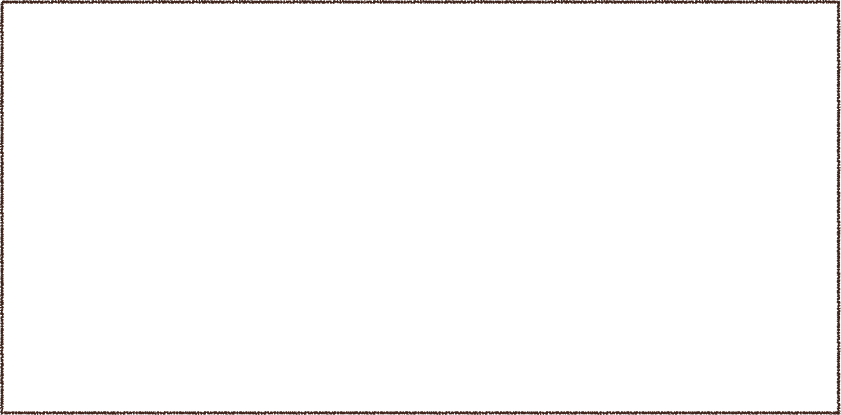 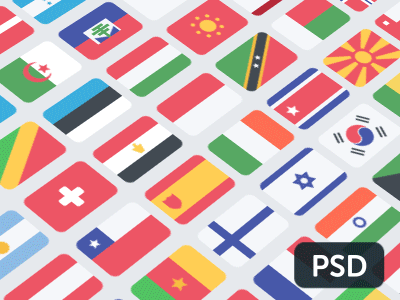 How about we make a class flag?
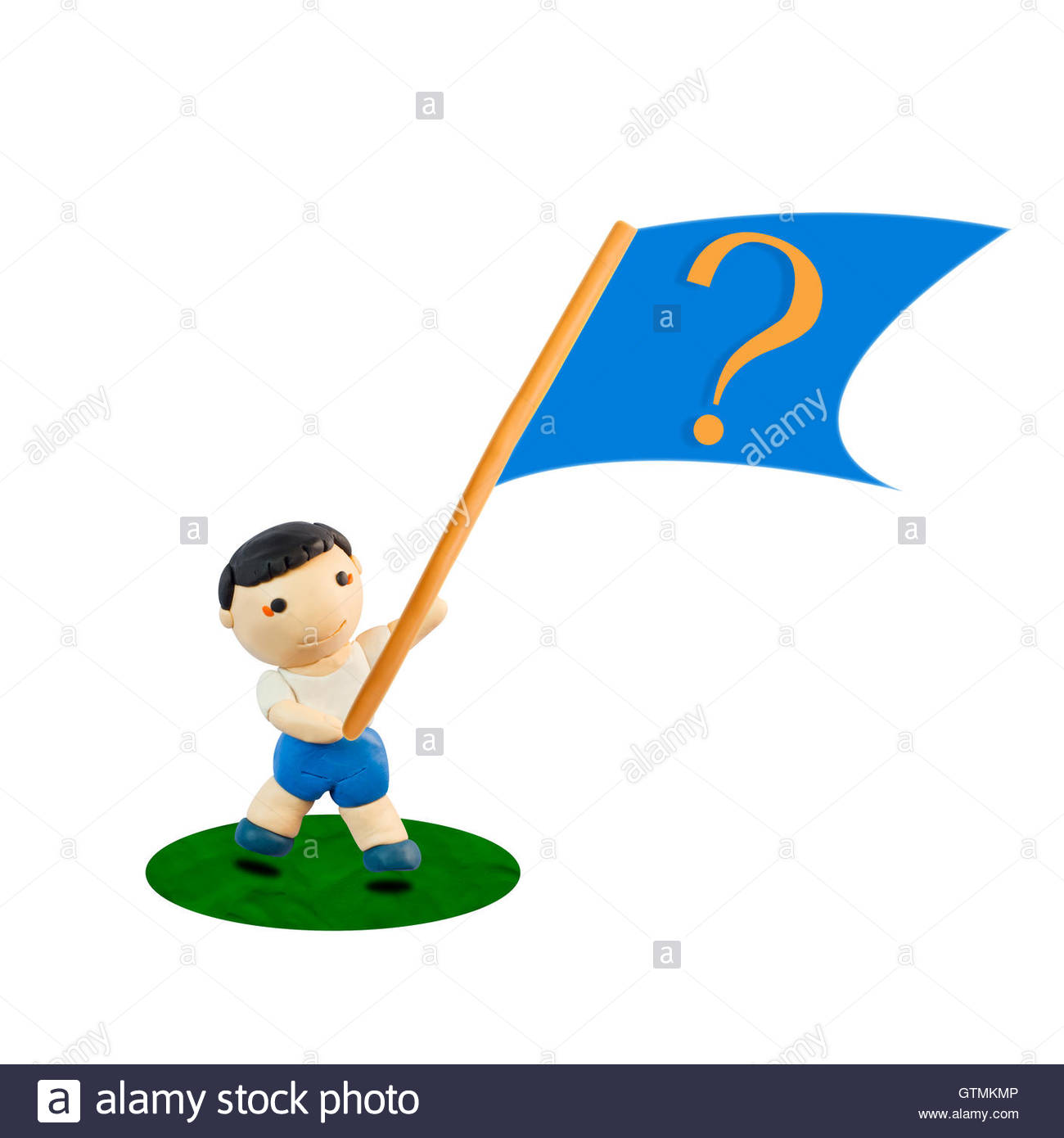 Let’s make our own
class flag
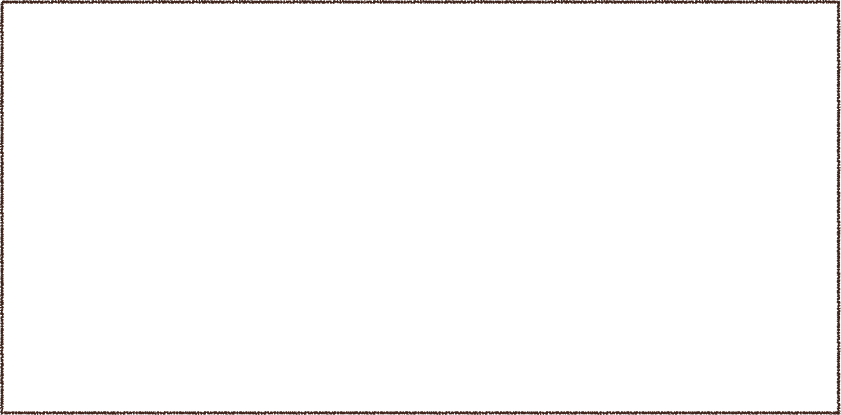 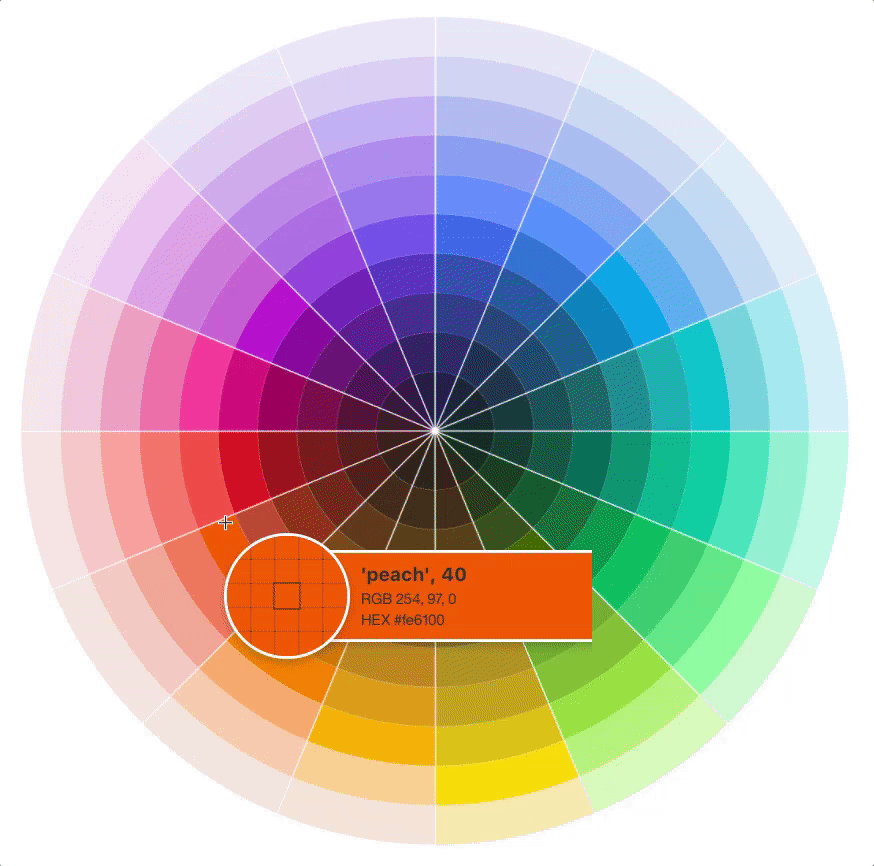 If you’d be a color, which one would you choose
Thanks
with Julie